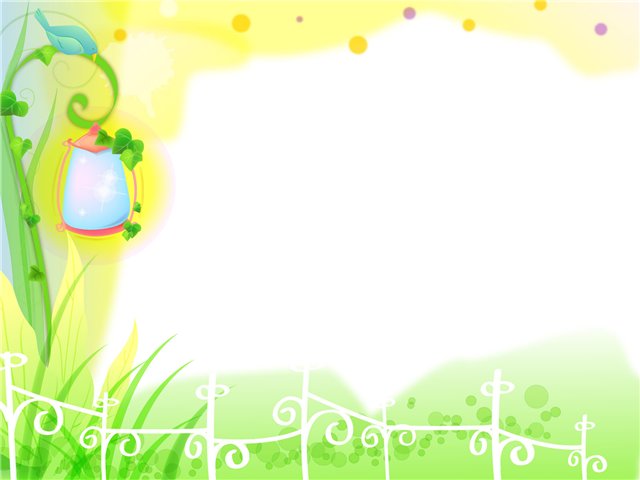 Экологический КОСТЮМ «Фея цветов»
Муниципальное бюджетное дошкольное                    образовательное учреждение 
«Детский сад общеобразовательного типа №16»
Нижнекамского муниципального района РТ


Составил: 
 Шитова Л.А., воспитатель МБДОУ № 16
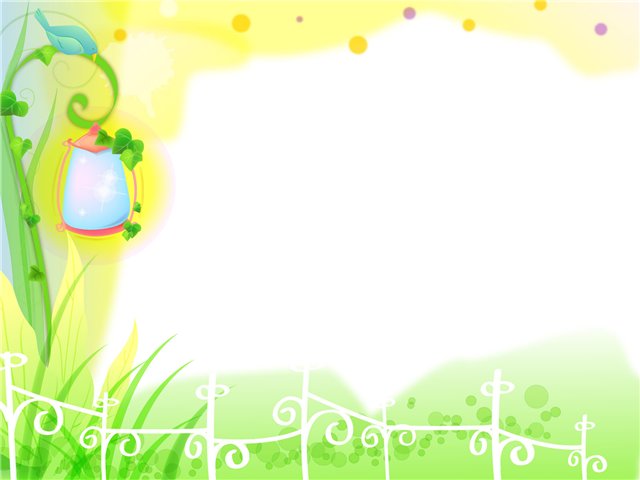 Актуальность проекта
Обострение экологической проблемы в стране и мире диктует необходимость просветительской работы  по формированию у детей экологического сознания и культуры природопользования.
С началом нового тысячелетия проблемы, возникшие ранее,  не только не исчезли ,а продолжают углубляться. Их решение приобретает характер выживания человечества.
Экологические проблемы выдвигаются на первый план ,то необходимо углублять знания детей в этой области.
Одна из глобальных проблем –утилизация мусора и бытовых отходов. Синтетические материалы не перерабатываются поэтому люди ищут пути перехода на биоразлагаемые материалы.
  Мы тоже решили найти один из способов решения данной проблемы, приняв участие в конкурсе «Отходам – вторую жизнь»,а также продемонстрировали нашу работу на городском конкурсе «Умники и умницы» в одной из номинаций.
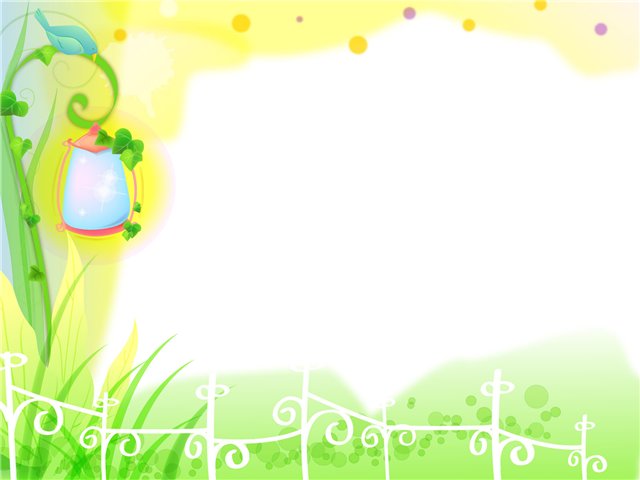 Расскажем мы сейчас для вас интереснейший рассказ !
Платья –девочек наряд
 носят все подряд- Юли , Ани, Маши, Зины, 
Каролины и Марины. Представляем мы для вас Оригинальнейший наряд! 
 Нитки в руки мы не брали, ткани тоже не нужны 
Для своего наряда взяли мы для мусора мешки! Смастерили платьице -  всем на загляденье ! 
Шить из ткани могут  многие –это просто.
А вот создавать из пакетов для мусора –необычно интересно и увлекательно.
 А шляпка эта - просто класс! от солнышка не спрячет но доставит  удовольствие для глаз.
Их можно использовать на карнавалах, праздниках, устраивать показ мод .
А как будет ребенок рад ,если смастерит костюм со взрослым.
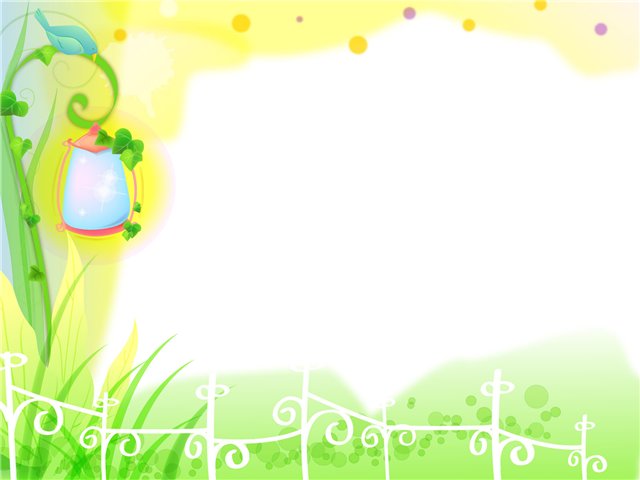 Используемые материалы: цветные пакеты для мусора , коробки из под сока, конфет, надувные мячи , степлер, скотч, ножницы, и наша фантазия. Создавая лиф платья  из коробок из под сока ,мы скрепляли их между собой стиплером ,плащ состоит из цветных пакетов склеенных между собой по горизонтали , сверху разноцветные цветы из мусорных пакетов. Низ платья состоит из надувных мячей . 
Шляпка и обувь и аксессуары   на вашу  фантазию.
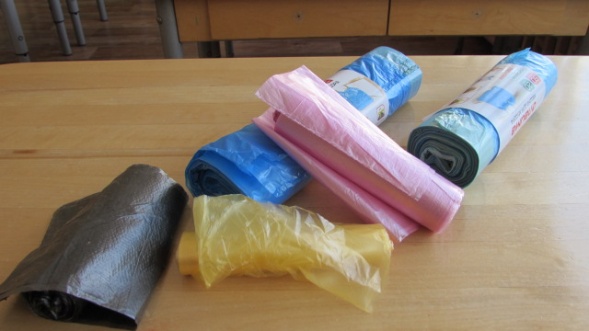 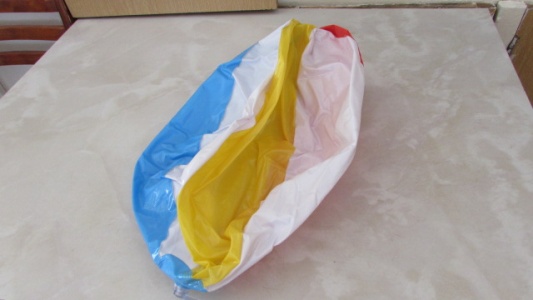 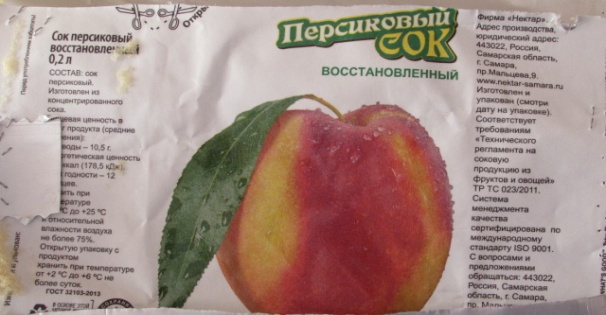 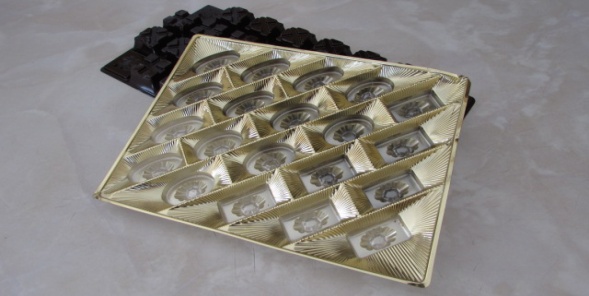 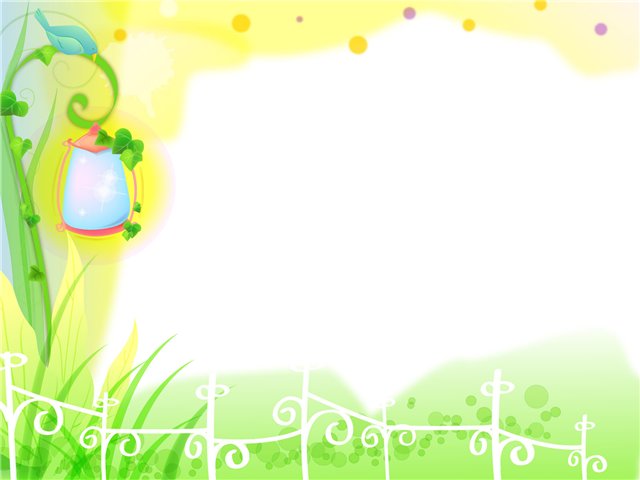 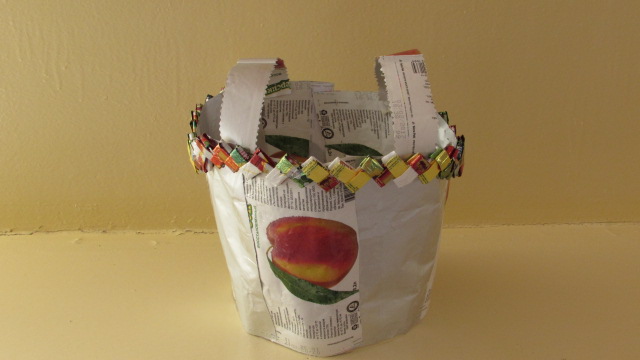 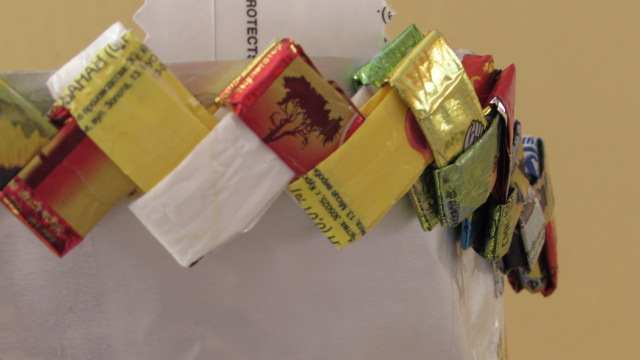 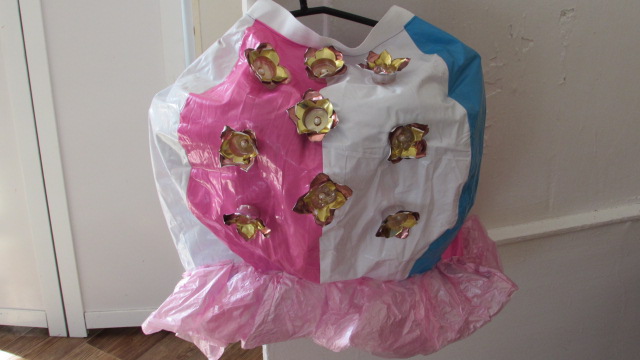 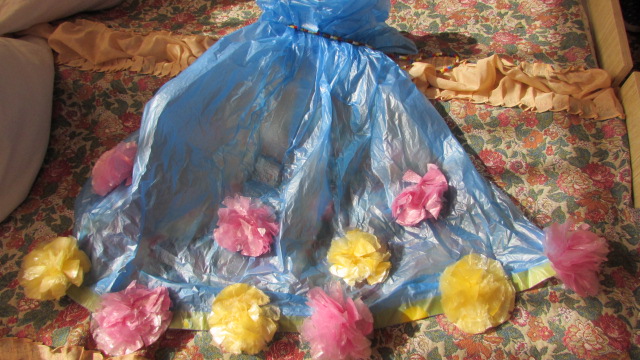 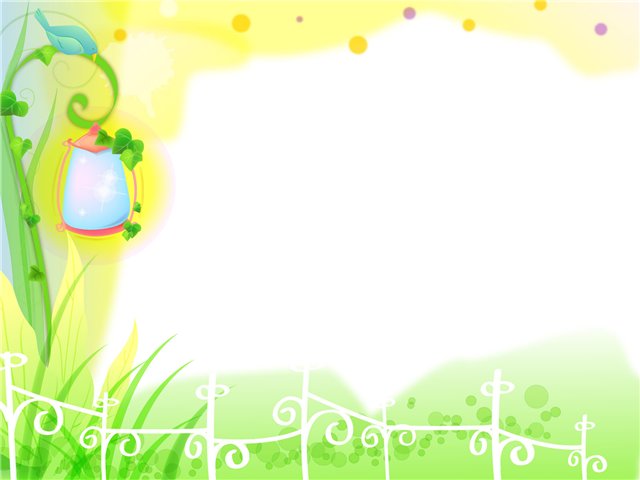 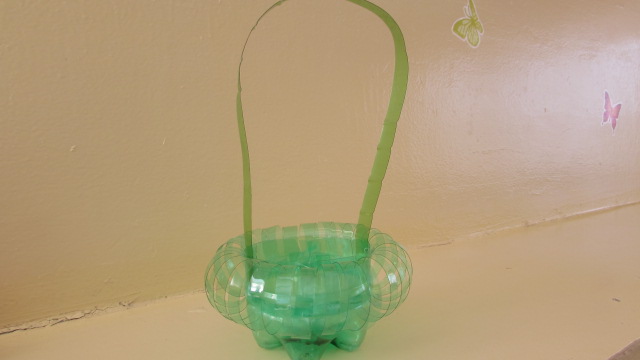 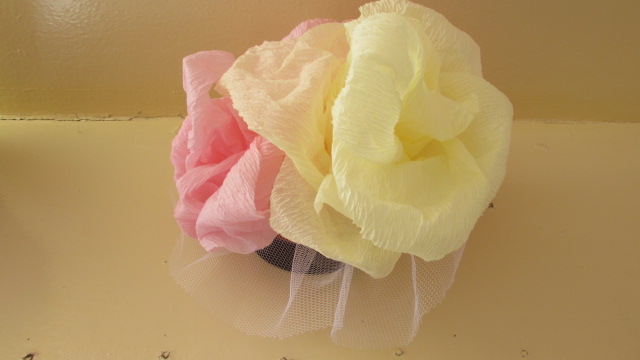 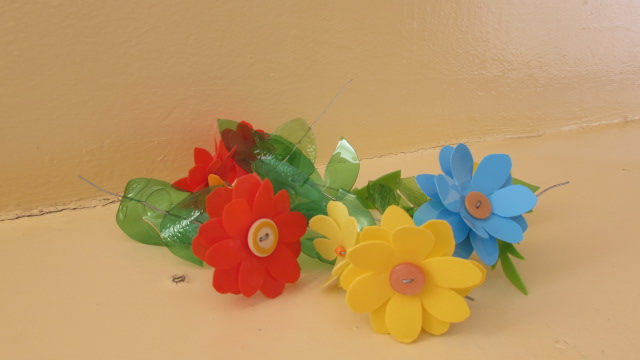 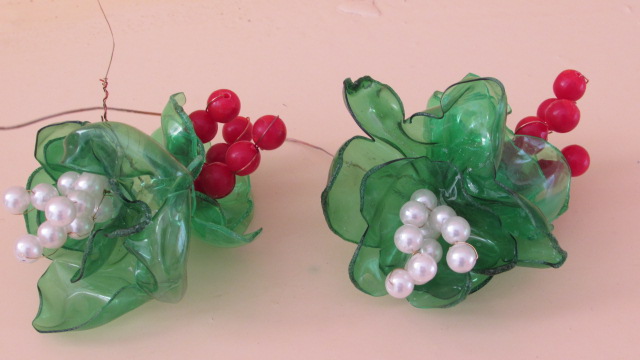 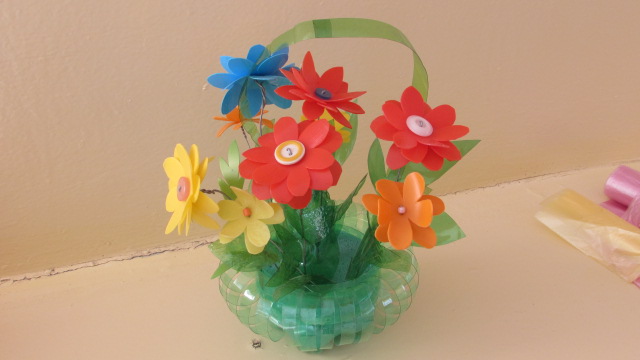 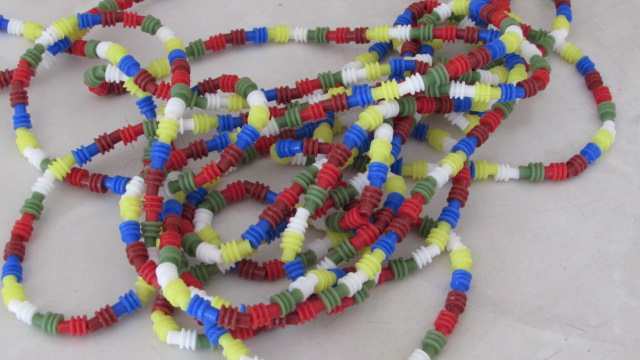 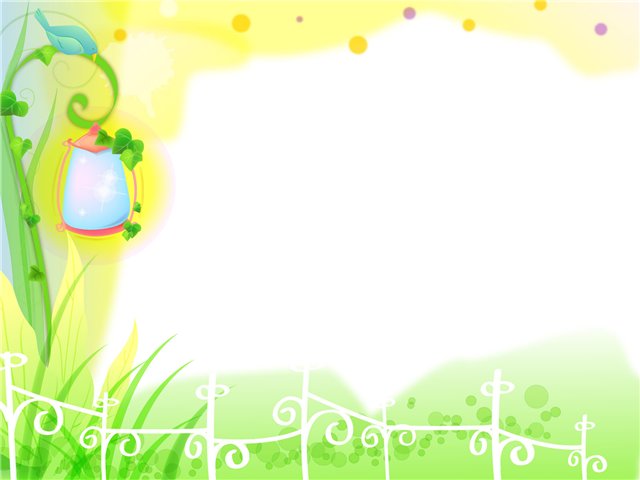 Я фея цветов, я так хороша!От всей красоты замирает душа.Дизайн вместе с мамочкоймы составляли.Все , что нужно для платья всей с семьей собирали:Цветные пакеты, коробки, и пластикячейки конфетные и яркие фантики.
Участие в городском конкурсе «Умники и умницы»  г.Нижнекамска(дефиле в эко костюме).
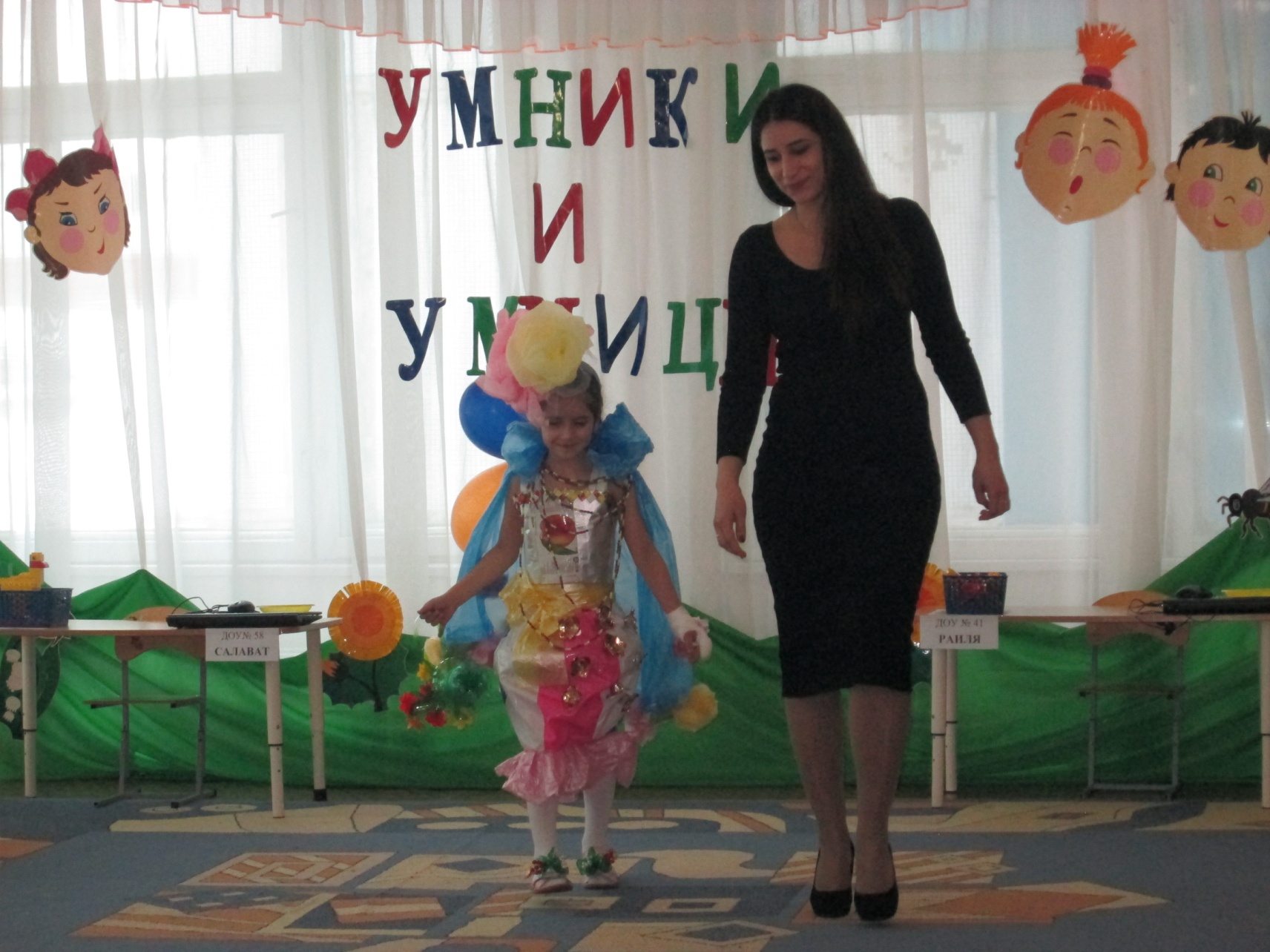